The process of discipleship
Olly Goldenberg
@ childrencan
Psalm 127
Unless the LORD builds the house, the builders labor in vain. Unless the LORD watches over the city, the guards stand watch in vain. 

In vain you rise early and stay up late, toiling for food to eat— for he grants sleep to those he loves.
[Speaker Notes: We need God to develop something in our children.]
Psalm 127
Behold, children are a heritage from the LORD, the fruit of the womb is a reward.
Like arrows in the hand of a warrior, so are the children of one’s youth.
Happy is the man who has his quiver full of them; they shall not be ashamed, but shall speak with their enemies in the gate.
[Speaker Notes: What are we targetting our children for?
Good citizens, well paid jobs, knowledgable of the Bible, people who treat people right ….
JESUS is the target.]
What is a disciple?
A student is not above his teacher, but everyone who is fully trained will be like his teacher. Luke 6:40
[Speaker Notes: What are we targetting our children for?
Good citizens, well paid jobs, knowledgable of the Bible, people who treat people right ….
JESUS is the target.]
Galatians 4:19
My little children for whom I labour in birth again until Christ is formed in you.
[Speaker Notes: What are we targetting our children for?
Good citizens, well paid jobs, knowledgable of the Bible, people who treat people right ….
JESUS is the target.]
What does God want?
Large numbers?
Happy children?
Disciples
Ambassadors
What do you need?
A big DOLLOP of God.
[Speaker Notes: Many would agree the age of accountability, when a child knows right from wrong is fairly young (well below teenage years, and even below the age of five in many cases).
So what level of understanding do you need of the Gospel to be saved – very limited. Think of the thief on the cross!
When we as adults get saved we understand very little of the depth of the substitutionary sacrifice, and that Jesus was made a propitiation for our sin.]
Children's ministry is not about transforming 3 into 300. It's about transforming 3.
[Speaker Notes: How did Jesus make disciples?
Example (live with me)
Opportunity to live for God (you go and try it ... Why could we not cast out demons. See one, do one, teach one.
By provoking thought. Parables to get them thinking. 
Prayer. I have prayed for you Peter so you will not fail.
As a shepherd, watching for dangers ahead, meaning he could act not react.
Opprtunistic teaching. 
Words to build up, simon I call you peter ( with all his character flaws, his parents probably called him annoying )
Love. he could rebuke Peter because he loved him and Peter knew it.


Taught with authority - matthew 7:28-29
Repetition - feeding of 5000 & 4000, lost sheep, coin & son.
Related it to their lives, e.g. Parable of sower Matt 13
Taught in stories, giving food for thought Matt 13:10-16
Lifestyle backed up teaching. John 1:4 "in him was life and the life was the light of men."
Had a deep understanding of the word. Jesus as a boy in the temple Luke 2:41-48.
Inspiration of the Holy Spirit.]
Discipleship Lasts for Life
Train a child in the way they should go and when they are old they will not depart from it.
Proverbs 22:6
[Speaker Notes: What are we targetting our children for?
Good citizens, well paid jobs, knowledgable of the Bible, people who treat people right ….
JESUS is the target.]
What is the difference between a teacher and a trainer?
Teacher			Trainer
[Speaker Notes: What are we targetting our children for?
Good citizens, well paid jobs, knowledgable of the Bible, people who treat people right ….
JESUS is the target.]
Fulfilling our Commission
If this is our commission how does every activity you do help fulfil this?
Stages of development
1. Spiritual Exposure
[Speaker Notes: Babies need spiritual exposure.
Think of
Moses
Samuel]
Stages of development
2. Spiritual Experience
[Speaker Notes: Spiritual experience:
To see God is real for themselves.
Feeding of the 5000.
All around Jesus people followed him.
Slave girl who could point Naaman to the prophet in Elijah. (2 Kings 5)]
Stages of development
3. Spiritual Adventure
[Speaker Notes: Teenagers need to put their faith into action – knee-knocking experience to see God come through.
David and Goliath
Gideon.]
Discipling Children 2
Olly Goldenberg
@ childrencan
How did Jesus make disicples?
Small group discussion
Raising Balanced Disciples
Welcome
Worship
Word
Warfare
Witness
Raising Balanced Disciples
The only wrong teaching method is the one you use every week.
The Process of Discipleship
Salvation
Encounter with God
Daily devotional
Bible foundation
Bible application (Holy Spirit encounters required)
Release to make disciples
Daily Devotionals
How long for?
[Speaker Notes: Some parents get nervous when we talk about getting our children to have a devotional time. Yet these parents have no qualms over making their children brush their teeth or do their homework. We know devotional time is growing time with God.

Minutes as they are years old – this is a starting point not an end point.]
Daily Devotionals
Doing what?
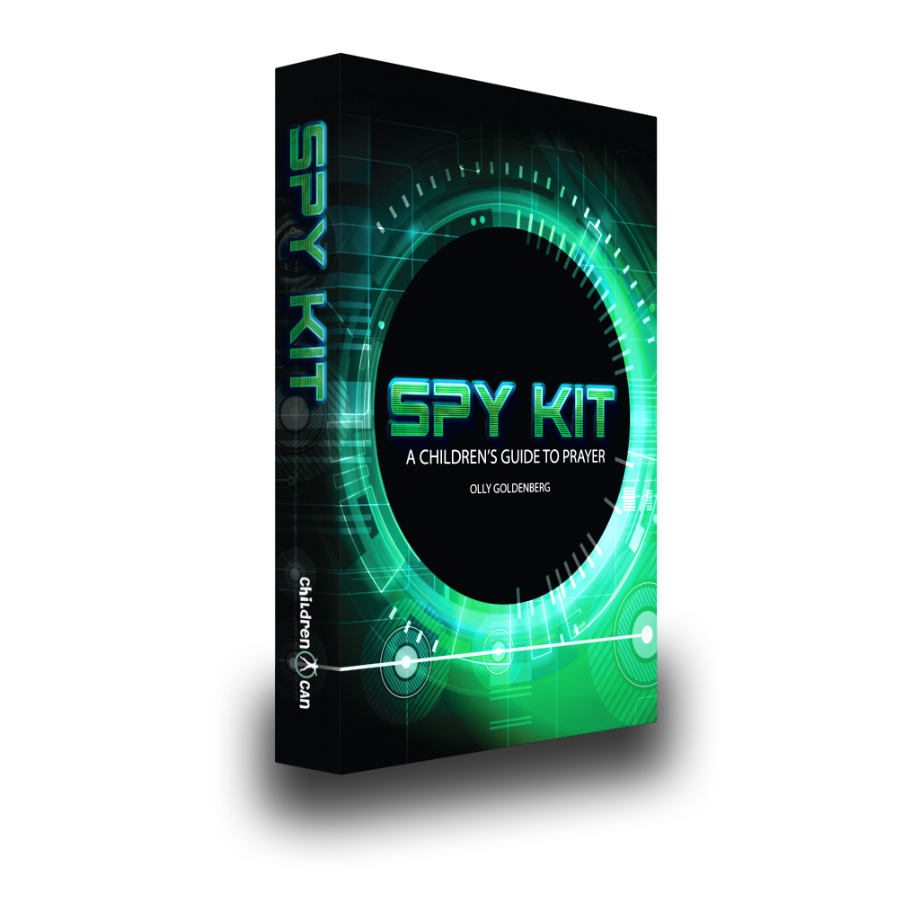 [Speaker Notes: Prayer and reading the Bible.
Next slides will give a model for what they can encourage to do.]
Daily Devotionals
S
T
O
P
and listen
[Speaker Notes: Structure based on the Lord’s prayer.]
Daily Devotionals
Sorry
T
O
P
and listen
Daily Devotionals
Sorry
Thank you
O
P
and listen
Daily Devotionals
Sorry
Thank you
Others
P
and listen
Daily Devotionals
Sorry
Thank you
Others
Please
and listen
[Speaker Notes: Next slide for listening to God.]
Listening to God
Why does this matter?
Listening to God
How does God speak?
[Speaker Notes: Bible most important way.
Parents, leaders, teachers, all of creation.
Supernatural ways – dreams, visions, etc. (Address cessationist view).

That inner witness.]
Listening to God
Learning to hear God
[Speaker Notes: Space and time to listen. 
Example of Elijah had to wait on God for the still small voice, but he knew it when it came.

Example of Matthew – God says I’m a face.]
Living for God
Opportunistic discipleship
[Speaker Notes: Things that happen give us an opportunity to talk about God.
Jesus did this when the disciples asked “how come we couldn’t cast this demon out?” or when going to raise a dead person he took some alongn to see it happen. Answering the questions that our children are asking.]
Living for God
Character development
[Speaker Notes: Trusting God is a key part of faith.

Habakkuk 3:17-19
“Though the fig tree may not blossom,Nor fruit be on the vines;Though the labor of the olive may fail,And the fields yield no food;Though the flock may be cut off from the fold,And there be no herd in the stalls—18 Yet I will rejoice in the Lord,I will joy in the God of my salvation.
19 The Lord God is my strength;He will make my feet like deer’s feet,And He will make me walk on my high hills.”

“I’ve been a Christian so long that I cannot tell the difference between a blessing and a trial.”]
Prayer covering
A season is not a life sentence.
[Speaker Notes: Our children will go through different seasons. Some will be wonderful some will be harder. We need to pray them through each season.

One particular season is not a life sentence, if we pray it through.]
Prayer covering
Our job is to pray.
[Speaker Notes: If you don’t pray for your child who will?

I pray 2 mins a day for my kids (most days!)
I decided to time ti because I realized I was not praying at all other than a quick bless me prayer.]
And finally ...
Enjoy the journey.
[Speaker Notes: Psalm 128 – children like olive trees around the table. Wife like a fruitful vine.]
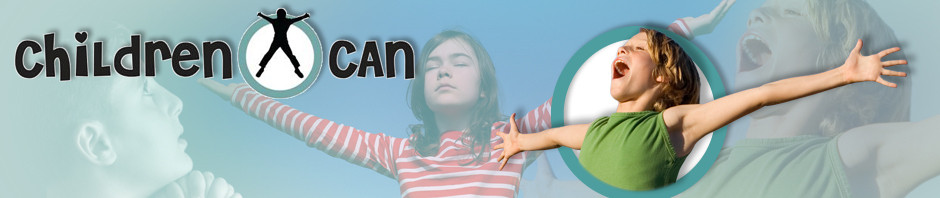 www.childrencan.co.uk
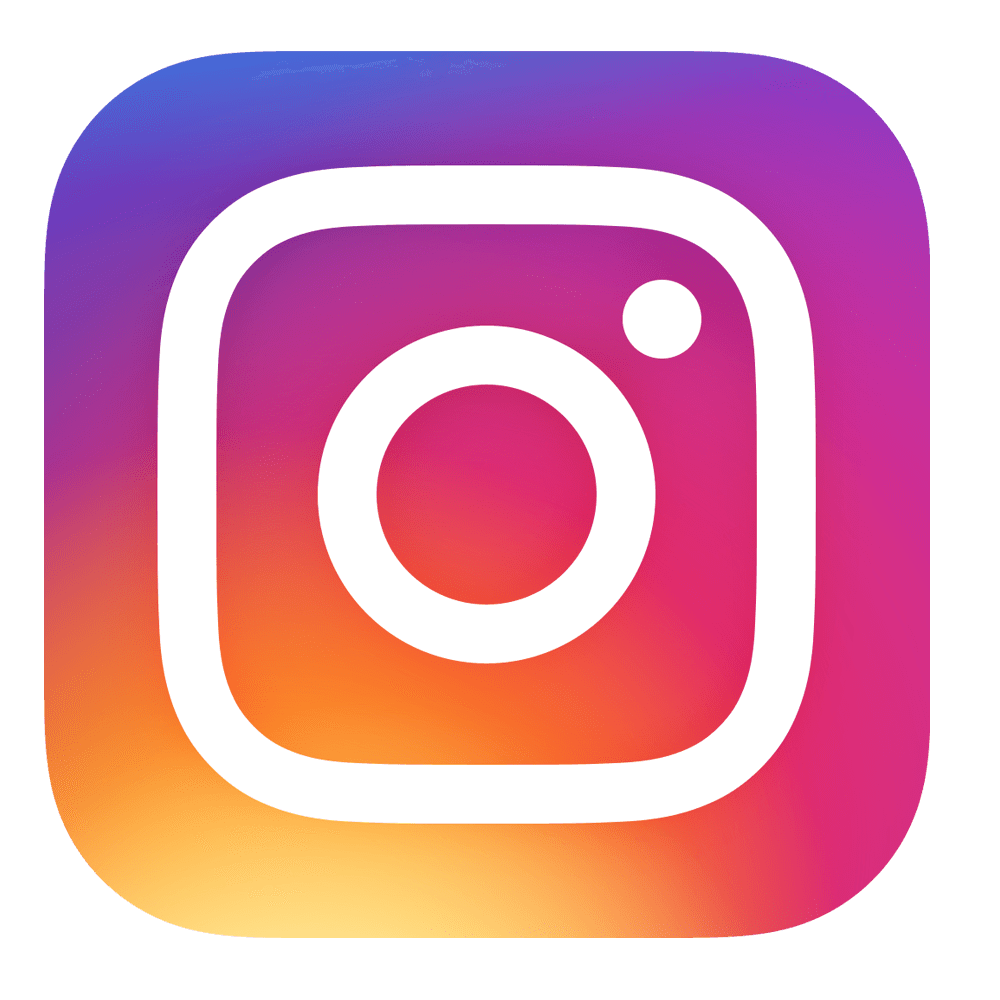 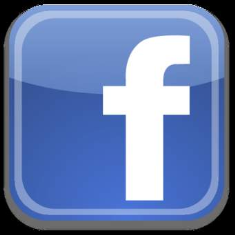 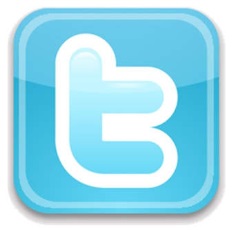